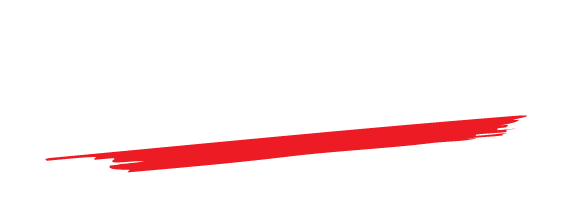 FOLLOW THE RIGHT MESSAGES
FOLLOW THE RIGHT PEOPLE
Is something being communicated?
DETECT
Examine what is being communicated?
DECIPHER
Is this beneficial for my growth?
DISCERN
MAKE NOTE
Leaders need to make sure they are following the right people and messages. 

Eliminating negative influences can amplify the positive influences around you

Great detectives: Detect, Decipher, and Discern